Data Description and
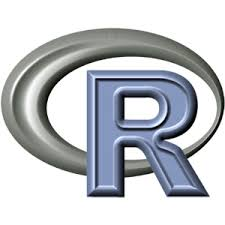 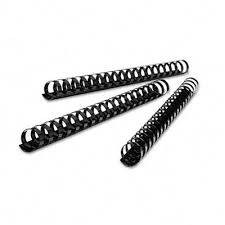 DDI4
XML Schema for preservation and exchange
OWL/RDF-S for discovery
Java etc. for processing
JSON-LD for web kids
          for analyses
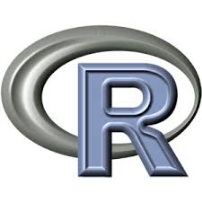 DDI-R Package
DDI Classes
Helper Classes
R Constructs
DD-R Package
DDI-C
DDI-L
DDI-Views
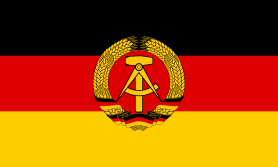 DD   R Package
I-
Analyses
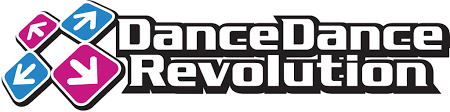 CDISC
FHIR
CSVW
SDMX
Research Proposal
NIH Big Data to Knowledge (BD2K)
DDR – Data Description for 
DDP – Data Description for
Core components for Data Description Package?
Partners?
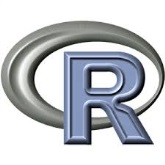 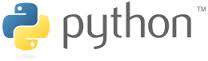